Solid Waste Franchise Agreements and
New State Legislation
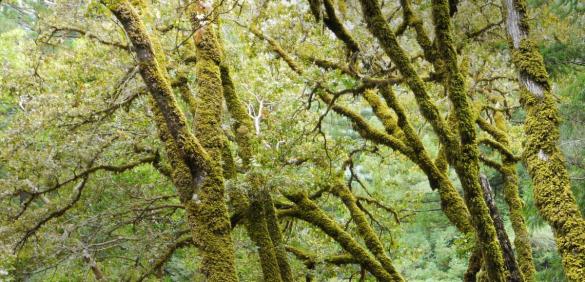 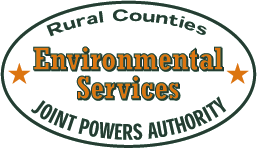 Presented to the
Rural Counties Environmental Services
Joint Powers Authority
December 10, 2015
Overview
Best Features of Franchise Agreements 
FA’s vs. Contracts vs. Open Market
New State Legislation
Compliance Strategies
Questions and Discussion
Best Features of Franchise Agreements
Defined Services and Set Rates
Facilities/Infrastructure Development
Diversion Requirements
Fees and Other Revenues
Management and Oversight
Performance Metrics and Reviews
Change in Law Provisions
Indemnification/Insurance/Bonds/Other protections
FAs vs. Contracts vs. Open Markets
Freedom of choice
No interest /ability in managing a contractor
Too rural
Not allowed in County/ city/town code
New State Legislation
AB 341 | Mandatory Commercial Recycling (2012)
AB 1826 | Mandatory Organics Recycling (2016)
AB 876 | Compostable Organics             (2017)
AB 1524 | Ban on ADC as Diversion Credit (2020 & provide plan starting in 2017) 
AB 901 | Diversion Reporting
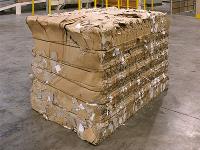 AB 341 Mandatory Commercial Recycling
July 1, 2012
Businesses that Generate 4 or more cubic yards of solid waste per week
Multi-Family Dwellings of 5 or more Units 
Diversion = Source Separated Diversion and/or Mixed Waste Processing* 

*In combination with other programs, activities or processes that yield diversion results comparable to source separation
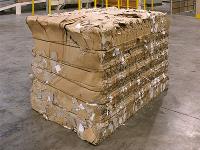 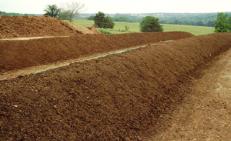 AB 876Compostable Organics
August 1, 2017
Estimate the amount of organic waste in cubic yards that will be generated in the county or region over a 15-year period
Estimate of the additional organic waste recycling facility capacity in cubic yards that will be needed 
Locations for new or expanded organic waste recycling facilities capable of safely meeting the additional need
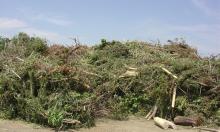 AB 1594Ban on ADC Diversion Credit
January 1, 2020 
Green material as ADC not diversion
Plans In 2017 Electronic Annual Report (Due Aug 2018) 
Will impact required Green Waste Composting Capacity
AB 1826 and AB 1594 both driving factors to AB 876 estimates
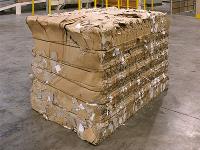 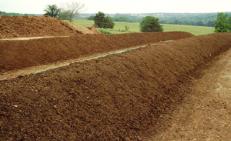 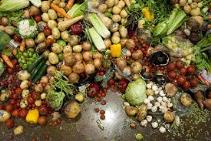 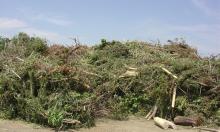 AB 1826Mandatory Commercial Organics Recycling
January 1, 2016
Jurisdiction requirements to implement a recycling program (starting on) to divert organic waste from businesses subject to the law, as well as report to CalRecycle on their progress in implementing an Organic Waste Recycling Program
April 1, 2016 
Businesses requirements
[Speaker Notes: Includes details on jurisdictional requirements.]
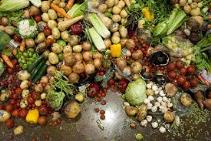 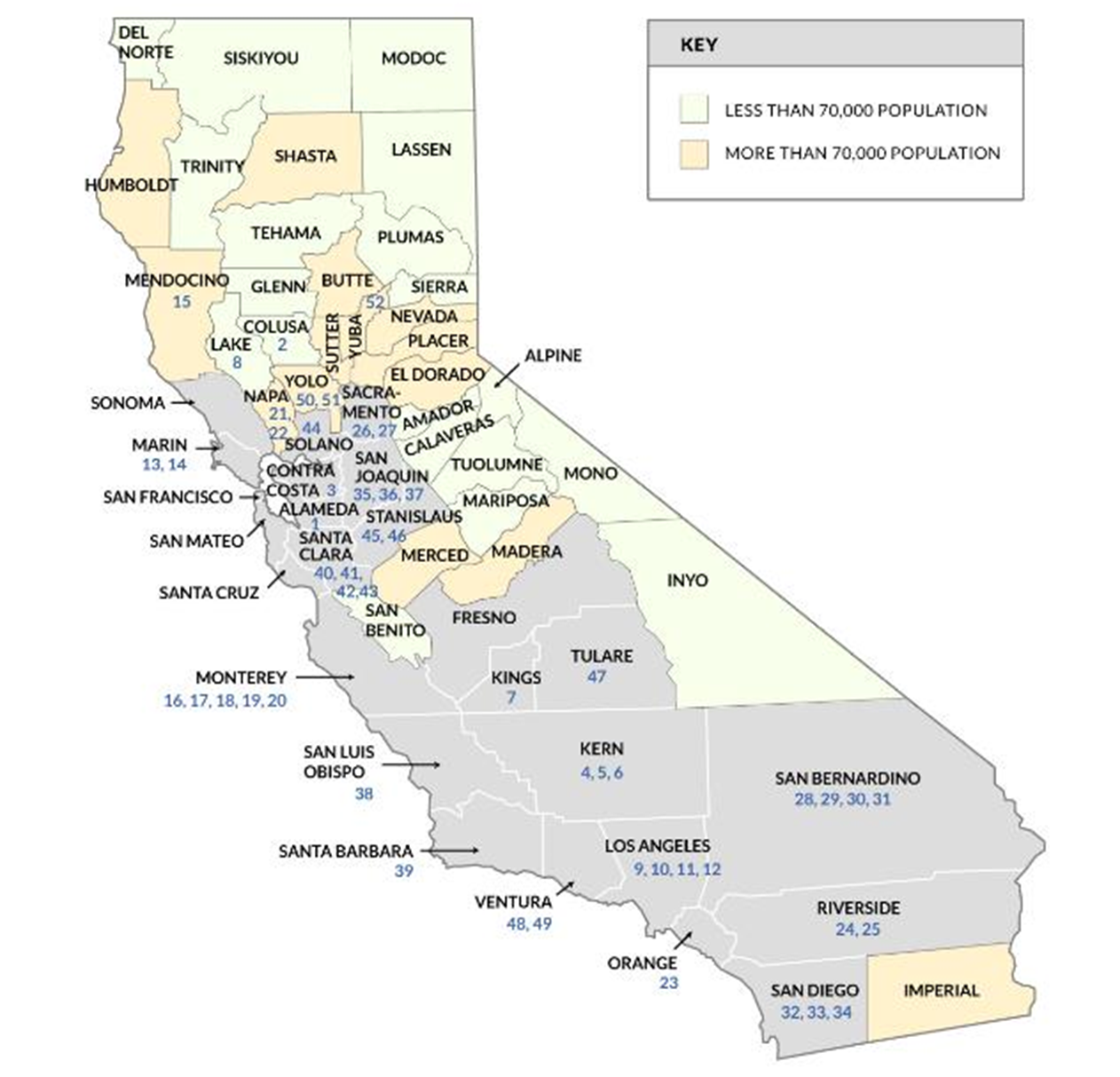 Rural Exemption to AB 1826
[Speaker Notes: Is there a Rural Exemption to the Law:
Yes, the law allows certain rural counties, and/or cities and regional agencies that are located entirely within a rural county/counties, to be exempt from the law under the following conditions:
The total population of the county is less than 70,000 persons (19 of 34 RCRC counties)
The County or City adopts a resolution citing a need for the exemption and submits the resolution to CalRecycle by June 2015.]
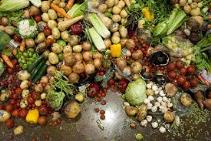 Compliance StrategiesGeneral
Include requirements in franchise and other agreements
Licenses/Permits/Non-Exclusive Franchise Agreements
Municipal Code
Outreach and Education
Development and use of facilities
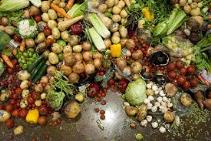 Compliance StrategiesAB 1826
Available Composting Capacity
Require Hauler to Provide Access to Recycling 
Food Banks and Distribution Points
Animal Feed 
Other Stakeholders
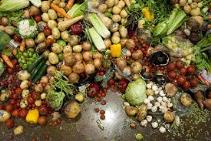 Compliance StrategiesAB 1826 Implementation
Apply for Exemption if Eligible
Phased Implementation or Full Implementation (2020)?
Is there Regional Capacity? 
Plan to Document Compliance or Demonstrate “Good Faith Efforts”
Questions & Discussion
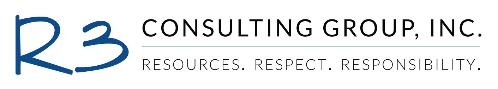 For additional questions, contact:
Garth Schultz | R3 Senior Project Manager
(510) 292-0853
gschultz@r3cgi.com

David Pinter | Senior Analyst
(916) 782-7821
dpinter@r3cgi.com